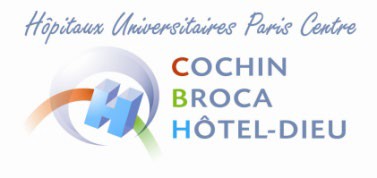 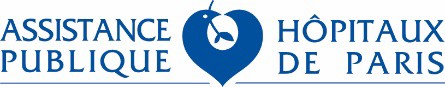 Échelle HAD : Hospital Anxiety and Depression scale
Zigmond A.S., Snaith R.P. The Hospital Anxiety and Depression Scale. Acta Psychiatr. Scand., 1983, 67, 361-370. Traduction  française : J.F. Lépine.
Nom :
Prénom :
Date de naissance :	/	/
Date :
L’échelle HAD est un instrument qui permet de dépister les troubles anxieux et dépressifs. Elle comporte 14 items cotés de  0 à 3. Sept questions se rapportent à l’anxiété (total A) et sept autres à la dimension dépressive (total D), permettant
ainsi l’obtention de deux scores (note maximale de chaque score = 21).

1. Je me sens tendu(e) ou énervé(e)
2. Je prends plaisir aux mêmes choses qu’autrefois
Oui, tout autant
Pas autant
Un peu seulement
Presque plus
0
1
2
3
3. J’ai une sensation de peur comme si quelque chose d’horrible allait m’arriver
4. Je ris facilement et vois le bon côté des choses
7. Je peux rester tranquillement assis(e) à ne rien faire et me sentir décontracté(e)
Oui, quoi qu’il arrive
Oui, en général
Rarement
Jamais
0
1
2
3
8. J’ai l’impression de fonctionner au ralenti
1
9. J’éprouve des sensations de peur et j’ai l’estomac noué
Jamais
Parfois
Assez souvent
Très souvent
0
1
2
3
12. Je me réjouis d’avance à l’idée de faire certaines choses
Autant qu’avant
Un peu moins qu’avant
Bien moins qu’avant
Presque jamais
0
1
2
3
13. J’éprouve des sensations soudaines de panique
14. Je peux prendre plaisir à un bon livre ou à une bonne émission de radio ou de télévision
Souvent
Parfois
Rarement
Très rarement
0
1
2
3
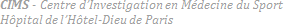 1